Make a cover for your Interactive Notes for the DNA unit
Include a color picture
Need 5 pages of binder paper
Notes: DNA Structure (pg 2)
Notes: DNA Structure (pg 2)
DNA = Deoxyribonucleic Acid
Notes: DNA Structure (pg 2)
DNA = Deoxyribonucleic Acid
Found in the nucleus
Notes: DNA Structure (pg 2)
DNA = Deoxyribonucleic Acid
Found in the nucleus
DNA provides the instructions for building an organism
DNA structure
Structure = Double helix (twisted ladder)
DNA structure
Structure = Double helix (twisted ladder)
Discovered by James Watson and Francis Crick in 1953 (using data from Rosalind Franklin)
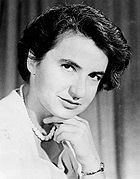 Chemical makeup
“Backbone” made of phosphate and sugar
Chemical makeup
“Backbone” made of phosphate and sugar
Nitrogenous bases in the center: Adenine, Guanine, Cytosine, and Thymine
Chemical makeup
“Backbone” made of phosphate and sugar
Nitrogenous bases in the center: Adenine, Guanine, Cytosine, and Thymine
A and G are purines (2 rings) and C and T are pyrimidines (1 ring)
Chemical makeup
“Backbone” made of phosphate and sugar
Nitrogenous bases in the center: Adenine, Guanine, Cytosine, and Thymine
A and G are purines (2 rings) and C and T are pyrimidines (1 ring)
A always bonds with T (through 2 hydrogen bonds) and G always bonds with C (through 3 hydrogen bonds)
Draw a picture of DNA (pg 3)